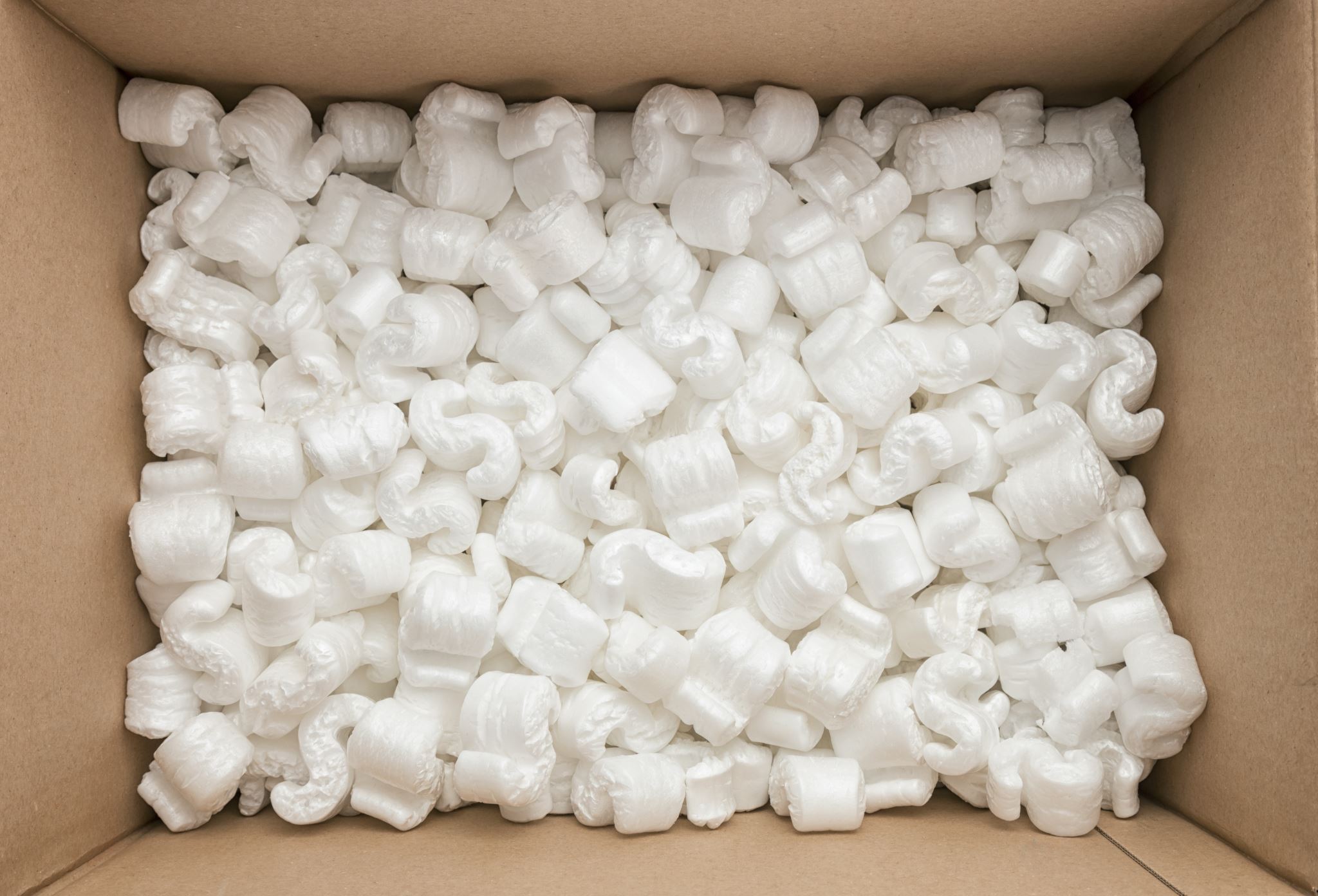 Sfida 1. Aumentare la quota di polimeri a base biologica come alternative alle plastiche sintetiche nella produzione di materiali di imballaggio ecologicocon particolare attenzione al polistirene biodegradabile.
Magdalena Zaborowska
Kinga Serafin
Wojciech Pawlikowski
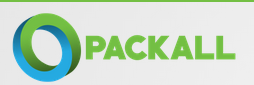 [Speaker Notes: Buongiorno a tutti e benvenuti alla nostra presentazione. Oggi esaminerò il lavoro del nostro team per la soluzione della sfida numero 1". Aumentare la quota di polimeri a base biologica come alternative alle plastiche sintetiche nella produzione di materiali di imballaggio ecologico con particolare attenzione al polistirene biodegradabile"]
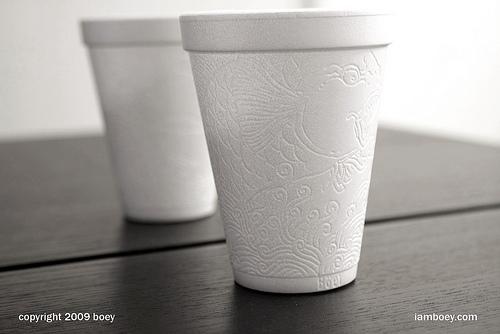 Metodologia
L'aumento della domanda di prodotti biologici è guidato da una serie di fattori, tra cui, naturalmente, la "tendenza verde". I consumatori, tuttavia, sono riluttanti a rinunciare alle loro vecchie abitudini. I bicchieri usa e getta sono stati selezionati come argomento di ricerca a causa del loro enorme uso in tutto il mondo. I contenitori per bere sono fabbricati con un'ampia varietà di materie prime, incluso il polistirolo.  Attualmente - nessun polistirene biodegradabile sul mercato=> ci siamo concentrati sulla selezione della migliore alternativa tra i biopolimeri esistenti.
Analisi SWOT
Brainstorming
Revisione della letteratura
Mappatura dei prodotti
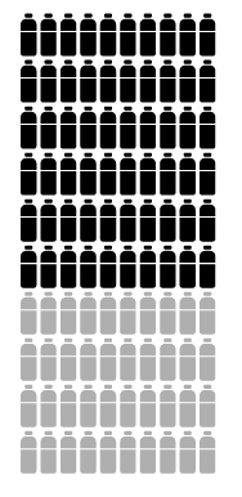 In Europa, gli imballaggi in plastica costituiscono il 60% del totale dei rifiuti di plastica generati
I polimeri chiave più comunemente applicati negli imballaggi in plastica:
Mondo
Europa
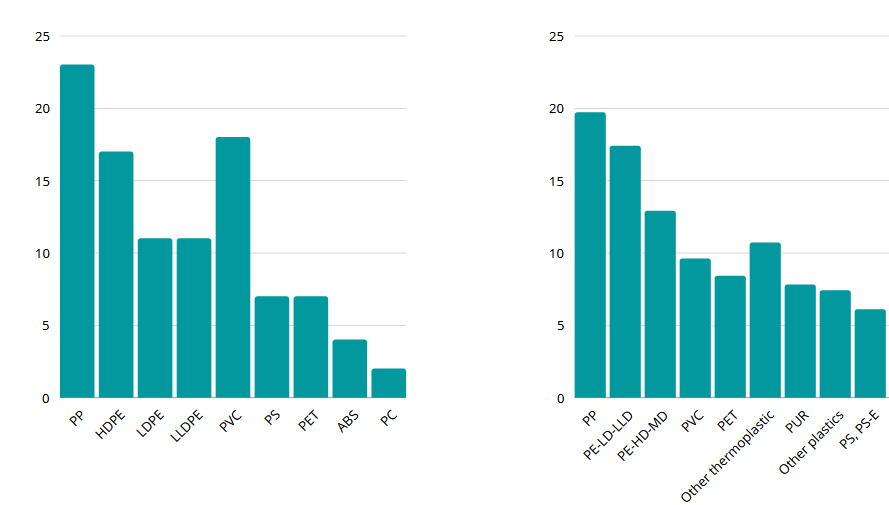 Azioni [%]
Azioni  [%]
Altre plastiche
Altri termoplastici
[Speaker Notes: In Europa, gli imballaggi in plastica rappresentano il 40% della domanda di plastica e costituiscono il 60% del totale dei rifiuti di plastica generati [7,8].  Circa il 60% di tutti gli imballaggi in plastica viene utilizzato per alimenti e bevande, mentre il resto copre applicazioni non alimentari, come assistenza sanitaria, cosmetici, beni di consumo, casalinghi, abbigliamento e imballaggi per spedizioni [9].]
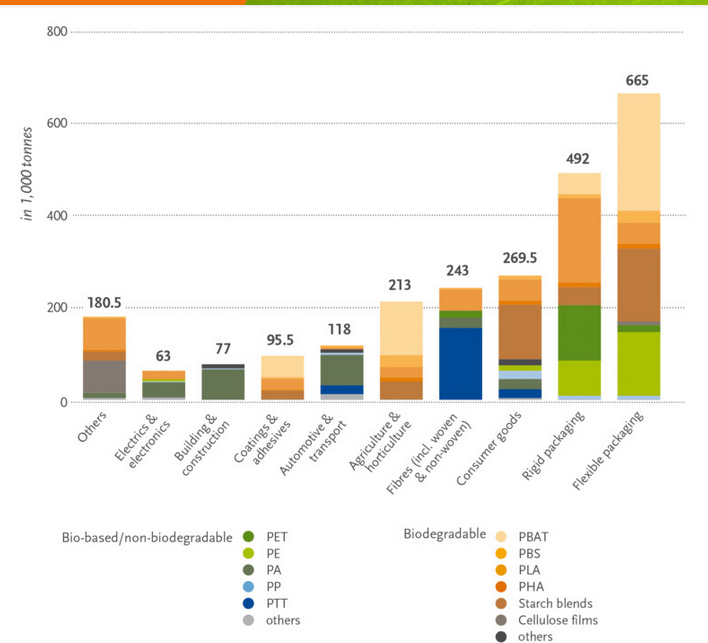 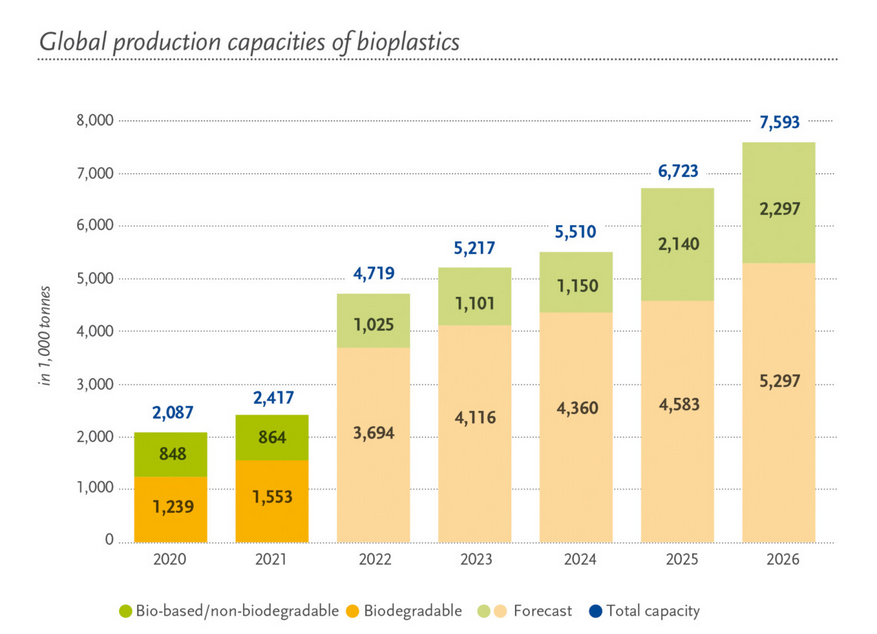 Altro
Coating e adesivi
Elettrico e
Elettronica
Edilizia e
Costruzione
Imballaggio rigido
Auto e trasporti
Beni di consumo
Agricoltura  e ortocoltura
Imballaggio flessibile
Fibre (es. inclusi tessuto e non-tessuto
Capacità totale
Biodegradabile
Previsioni
Bio-based / non biodegradabile
Bio-based / non biodegradabile
Biodegradabile
Blend a base amido
Film di cellulosa
Altro
Altro
Fig. Capacità di produzione globale di bioplastica (basata su https://www.european-bioplastics.org/market/)
[Speaker Notes: Attualmente, le bioplastiche rappresentano ancora meno dell'uno percento degli oltre 367 milioni di tonnellate di plastica prodotte ogni anno*. Tuttavia, a fronte di una leggera diminuzione della produzione globale complessiva di plastica, il mercato delle bioplastiche è in continua crescita. Questo sviluppo è guidato da una domanda crescente combinata con l'emergere di applicazioni e prodotti più sofisticati.Secondo i dati di mercato compilati da European Bioplastics in collaborazione con il nova-Institute, le capacità produttive globali di bioplastiche dovrebbero aumentare da circa 2,11 milioni di tonnellate nel 2020 a circa 2,87 milioni di tonnellate nel 2025 [1]. Il mercato delle bioplastiche ha ancora un carattere di nicchia. Pertanto, è necessario definire i fattori che influenzano direttamente l'aumento della quota di bioplastiche nel segmento degli imballaggi. Lo sviluppo del mercato delle bioplastiche aggiornato nel 2021 indica che la capacità produttiva globale di bioplastiche è destinata ad aumentare da circa 2,41 milioni di tonnellate nel 2021 a circa 7,59 milioni di tonnellate nel 2026 [2].]
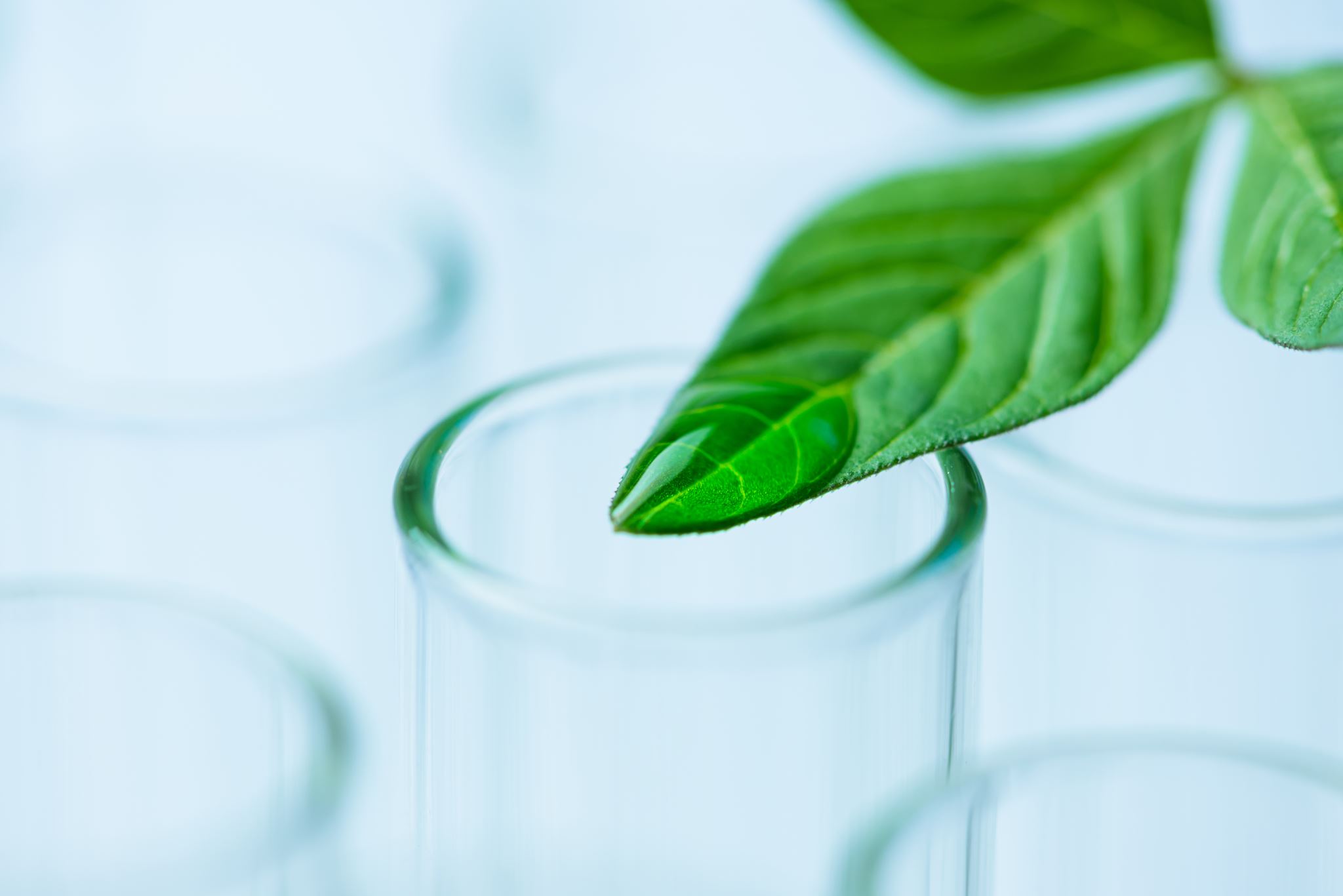 MATERIE PRIME VERDI
Synthos. Strategia verde per la plastica
PRODUZIONE VERDE
MATERIE PRIME RICICLATE
DESIGN SOSTENIBILE
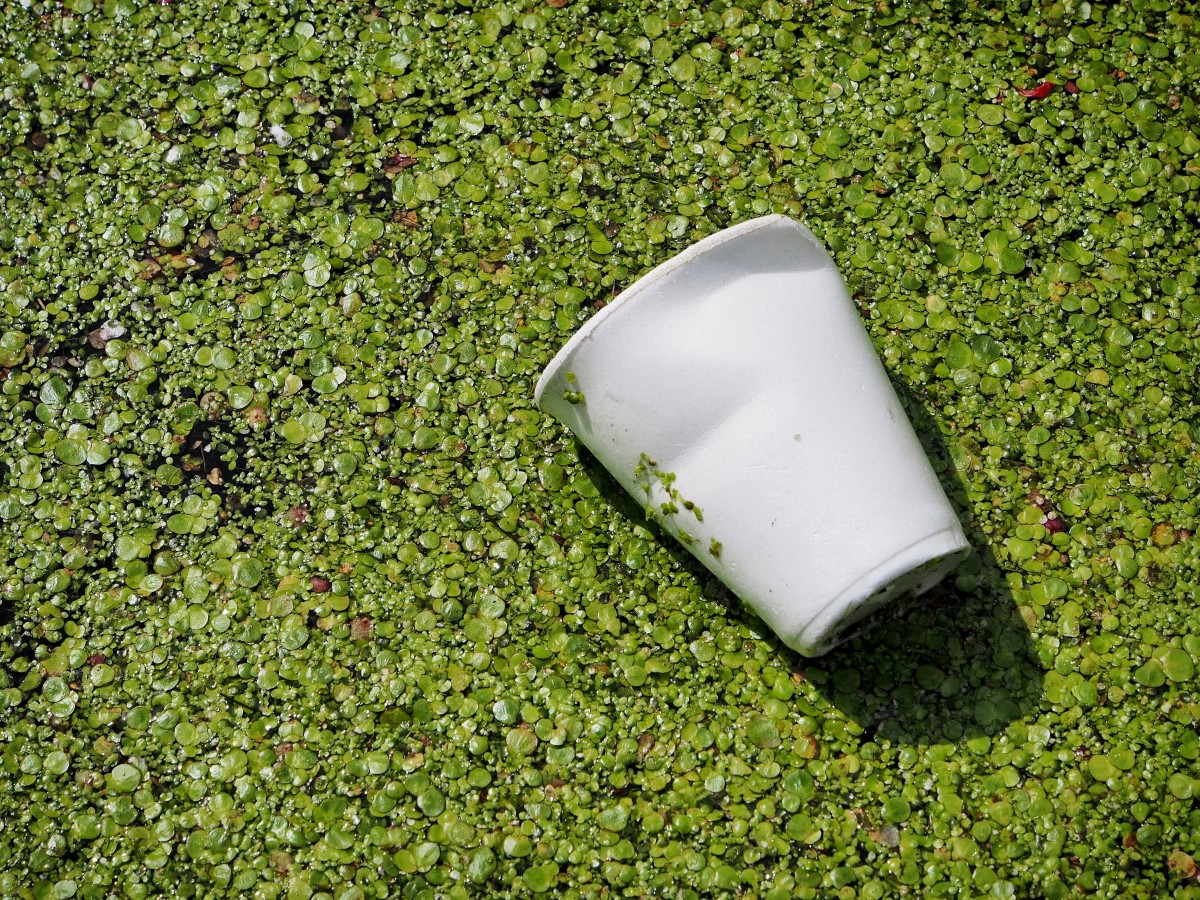 Nello studio presentato, una tazza per bevande fredde / calde è stata utilizzata come prodotto a base di PS per il quale stavamo cercando polimeri bio alternativi biodegradabili. Le caratteristiche analizzate sono state i parametri di lavorazione del polistirene e del biopolimero
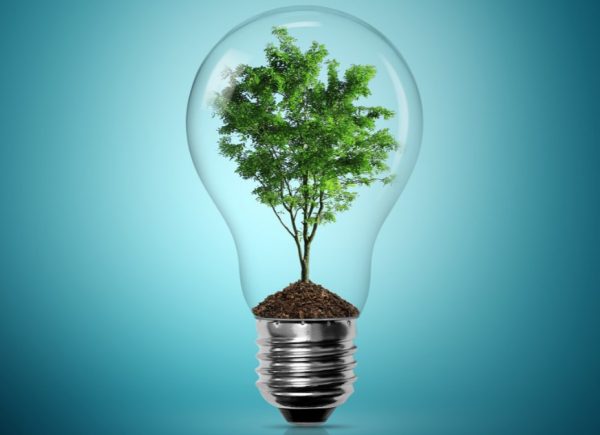 To zdjęcie, autor: Nieznany autor, licencja: CC BY-SA-NC
Bioplastiche alternative
[Speaker Notes: Per l'identificazione dei polimeri a base biologica più prospettici, comprese le plastiche biodegradabili, che possono essere utilizzati come sostituti alternativi delle plastiche a base di petrolio nel settore degli imballaggi "verdi", è stata eseguita una revisione della letteratura.]
Bioplastiche alternative
[Speaker Notes: Per l'identificazione dei polimeri a base biologica più prospettici, comprese le plastiche biodegradabili, che possono essere utilizzati come sostituti alternativi delle plastiche a base di petrolio nel settore degli imballaggi "verdi", è stata eseguita una revisione della letteratura.]
Bevanda calda
Proprietà considerate:
TrasparenzaResistenza alla trazioneTemperatura massima di servizioConduttività termicaBiodegradabilitàRiciclabilità
Considerati polimeri, in ordine dalla migliore sostituzione:
PHBMaterBi (miglioramento delle proprietà meccaniche)Polimeri che non soddisfano le proprietà richiestePLAPCL
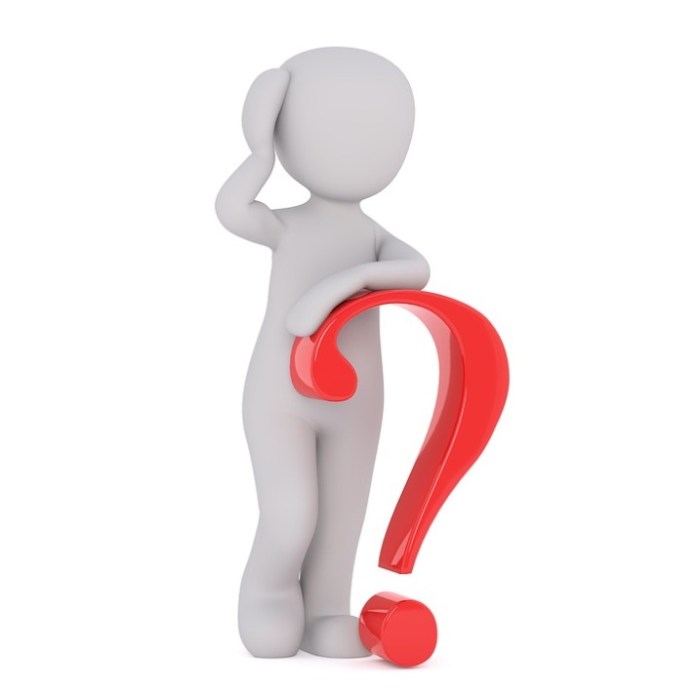 Questa foto, autore: Autore sconosciuto, licenza: CC BY-SA
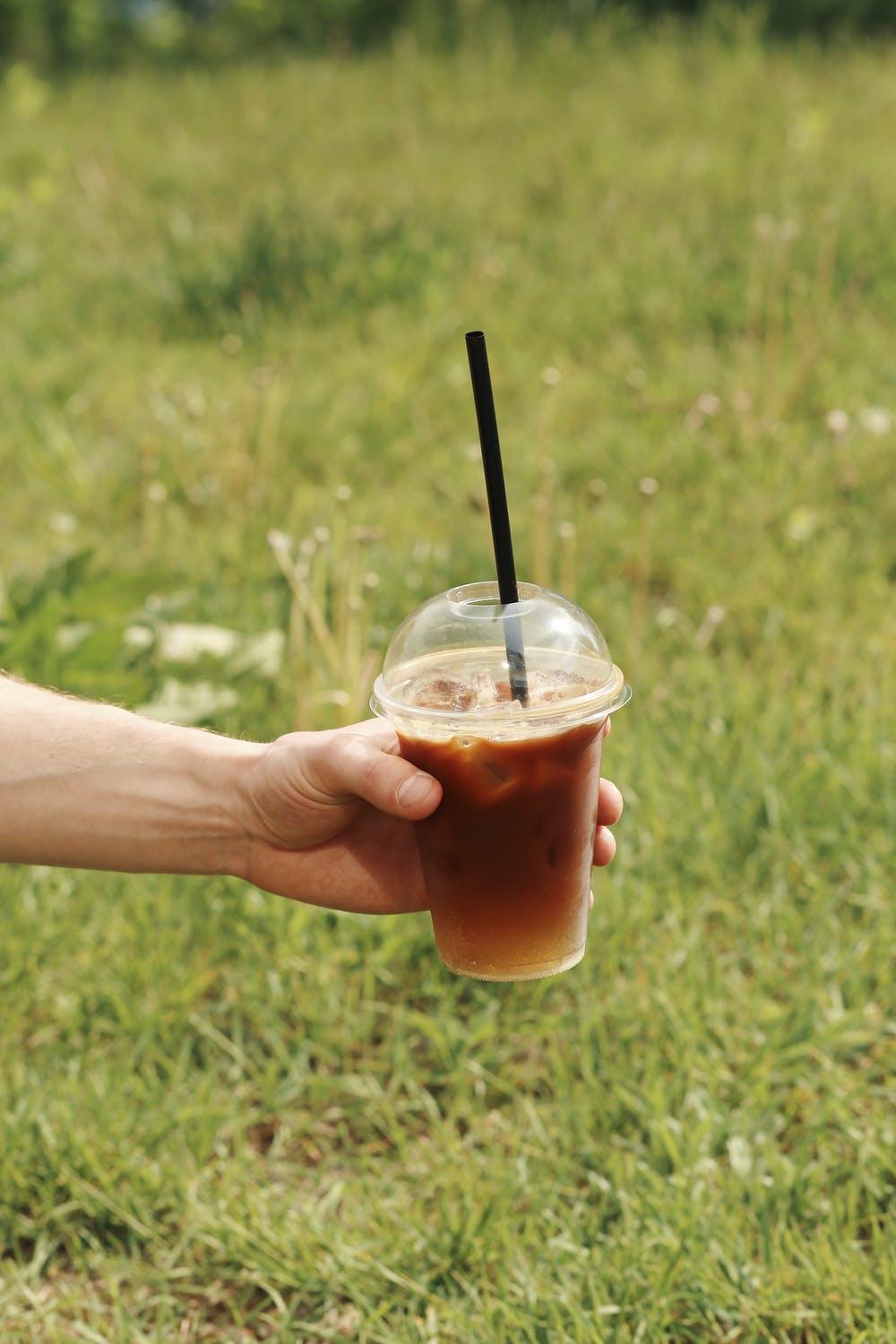 Bevanda fredda
Proprietà considerate:
TrasparenzaResistenza alla trazioneBiodegradabilitàRiciclabilità
Considerati polimeri, in ordine dalla migliore sostituzione:
PLAMaterBi (necessario miglioramento delle proprietà meccaniche)
Polimeri che non soddisfano le proprietà richieste
PHBPCL
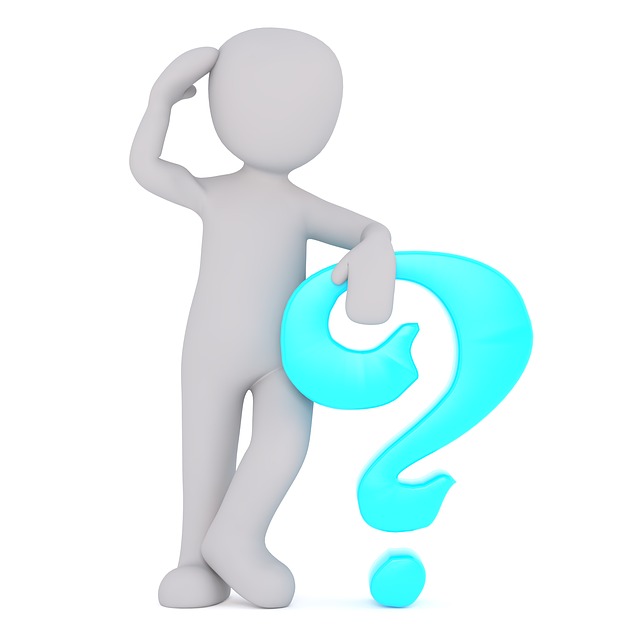 Il 47% dei polacchi potrebbe cambiare il proprio stile di vita in uno più ecologico, anche se ciò comporterebbe sacrifici e meno convenienza. 
Oltre il 50% ha dichiarato di voler introdurre abitudini ecologiche in materia di separazione dei rifiuti, 
Il 45% intende iniziare a risparmiare acquaIl 35,2% ha dichiarato di voler ridurre il consumo di imballaggi in plastica e usa e getta 

I consumatori sono disposti a pagare un ulteriore 10% in più rispetto al prezzo di mercato per gli alimenti se sono confezionati in imballaggi biobased.
CC BY-NC-ND.
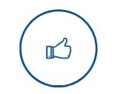 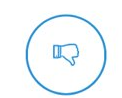 Tecnologie (parco macchine)numerose applicazioni di bioplastiche già esistenti per i settori del packagingcapacità di mercato, elevata domanda di imballaggi alimentariregolamentato nel mercato degli imballaggi ecologici dell'UE numerose ricerche sulle bioplasticheInfrastrutture di ricerca
costi (aumento dei prezzi dell'energia e delle materie prime)mancanza di dipendenti, costo del lavoro in costante aumentoGli approcci tradizionali limitano lo sviluppomancanza di informazioni, difficoltà nel valutare l'impatto degli imballaggi in plastica biodegradabili e compostabili
SovvenzioniCircolarità/anello chiusoEducazionetendenze sociali / culturali, cambiamento dell'atteggiamento delle persone, aumento della consapevolezza tra i consumatorisupporto e promozione da varie organizzazioni creatività del settoreLa sempre crescente impopolarità delle materie plastiche tradizionali
politiche, legislazioni e disposizioni governativeridurre la disponibilità di risorse riciclate e rinnovabilifluttuazioni del mercato, tassi di cambio, controllo valutario, condizioni meteorologichevariazione costante dei prezzi delle materie primedifficoltà nel determinare il tempo di decomposizione, -> dipende da troppe variabili
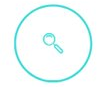 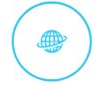 Soluzioni circolari per Synthos
Polistirene (PS)
Polistirene (EPS)
Isolamento
Imballaggio
Stirene
Riciclaggio
Greggio
Soluzione attualmente in fase di implementazione da parte di Synthos
Soluzione a lungo termine per Synthos,novità per Synthos
Soluzione a medio termine per Synthos,possibile da implementare nel prossimo futuro
Soluzioni circolari per Synthos
Polistirene (PS)
Polistirene (EPS)
Biostirene
Biomassa
Isolamento
Imballaggio
Stirene
Riciclaggio
Greggio
Biodegradazione
Soluzione attualmente in fase di implementazione da parte di Synthos
Soluzione a lungo termine per Synthos,novità per Synthos
Soluzione a medio termine per Synthos,possibile da implementare nel prossimo futuro
Soluzioni circolari per Synthos
Bioplastiche
Polistirene (PS)
Polistirene (EPS)
Biostirene
Biomassa
Isolamento
Imballaggio
Stirene
Riciclaggio
Greggio
Biodegradazione
Soluzione attualmente in fase di implementazione da parte di Synthos
Soluzione a lungo termine per Synthos,novità per Synthos
Soluzione a medio termine per Synthos,possibile da implementare nel prossimo futuro
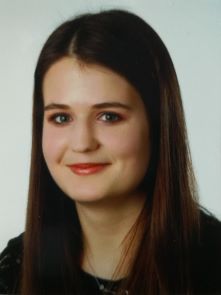 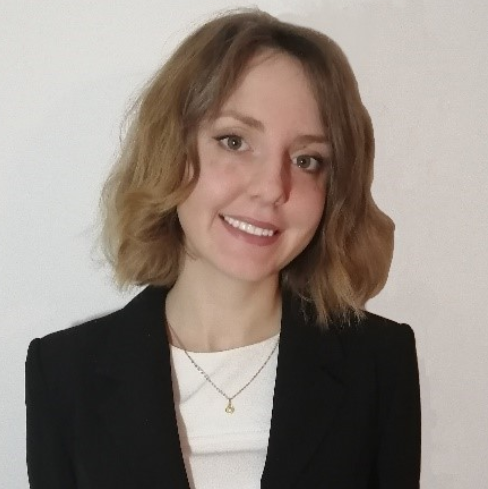 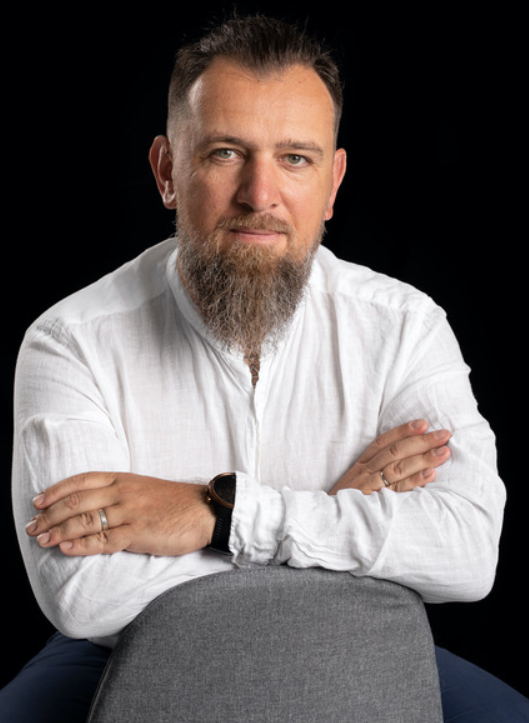 Kinga Serafin
Wojciech Pawlikowski
Magdalena Zaborowska
Il nostro team
[Speaker Notes: Il lavoro che ho presentato è stato creato in collaborazione con il mio team, durante gli ultimi due mesi di fruttuoso lavoro, Grazie per l'attenzione,]